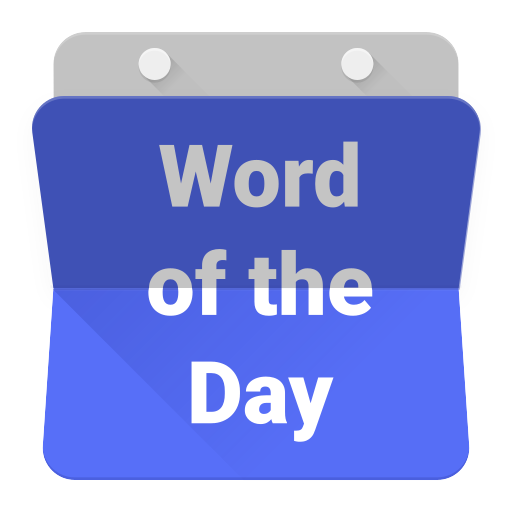 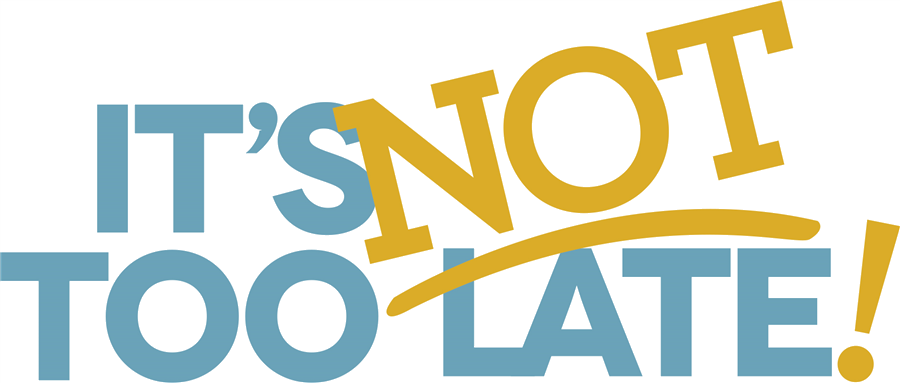 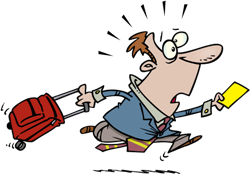 tulat
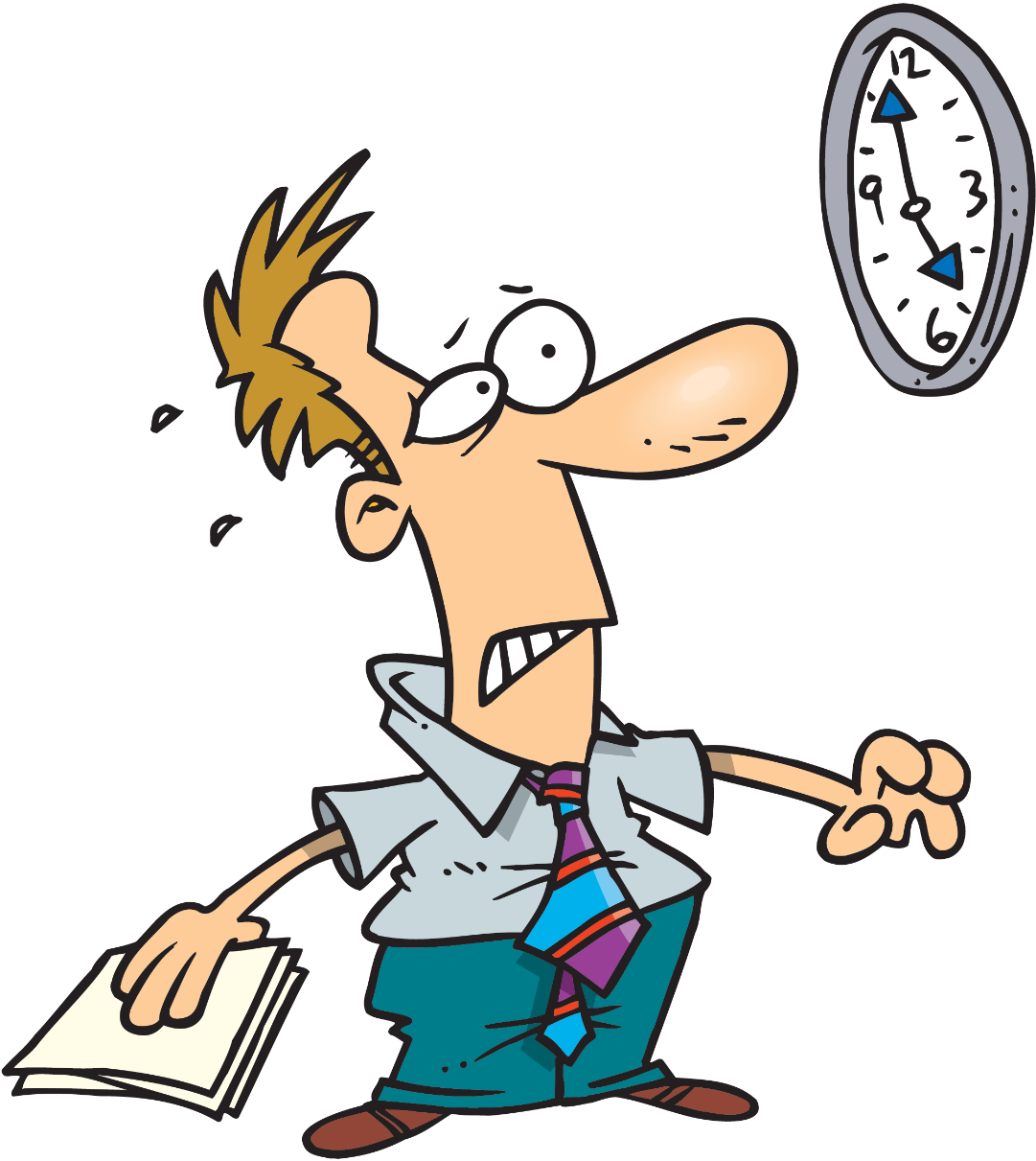 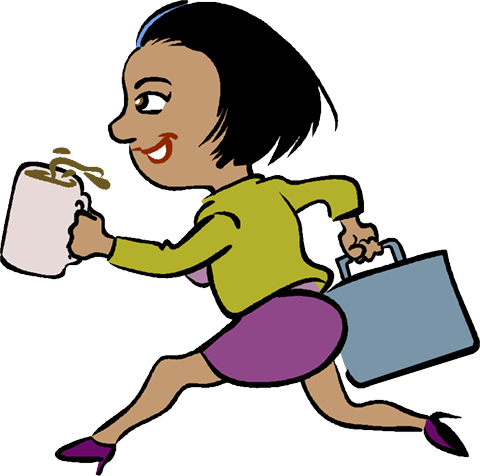 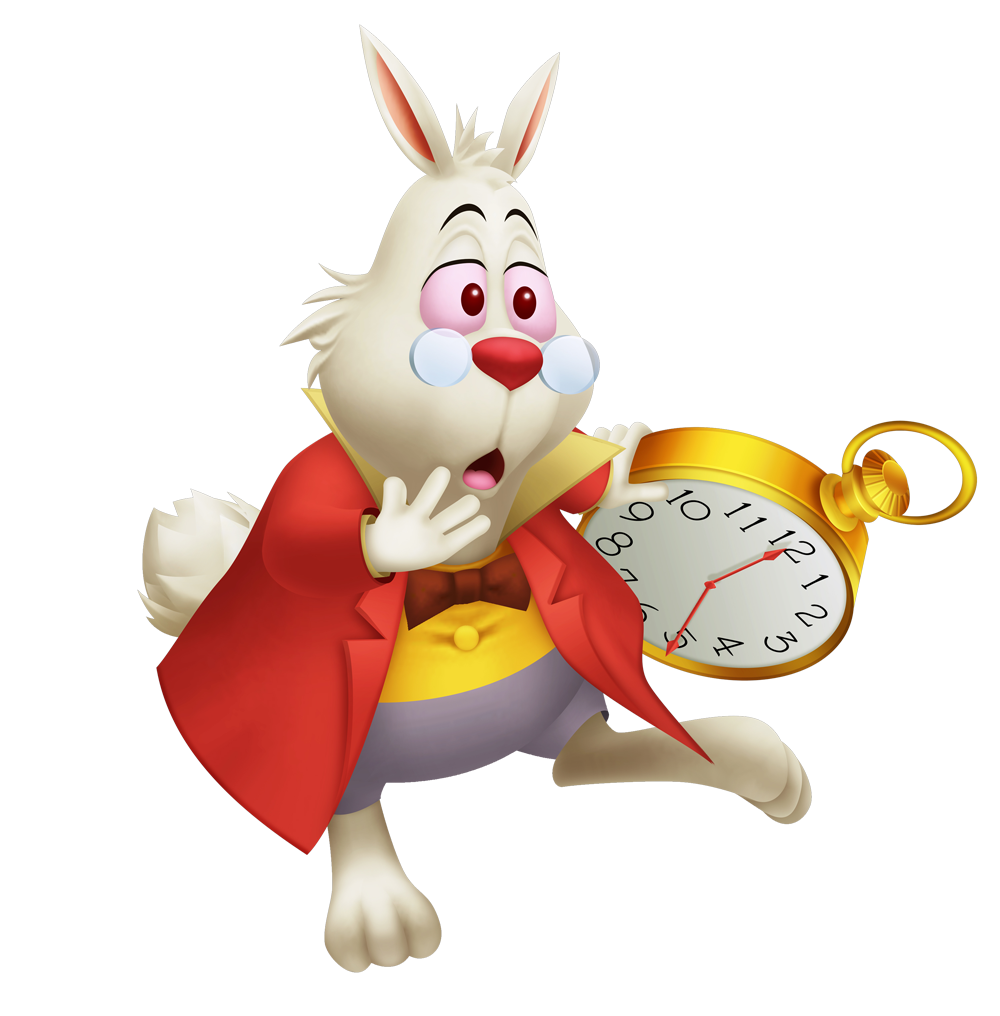 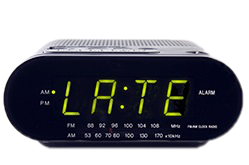 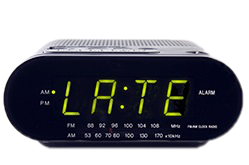 tulat
You are probably thinking that “tulat”, pronounced “too-lut”,  is the Indonesian word for “too late”, right? 
As usual, you are a little slow off the mark as the noun “tulat” means “the day after the day after tomorrow” or “three days from now” in Indonesian.
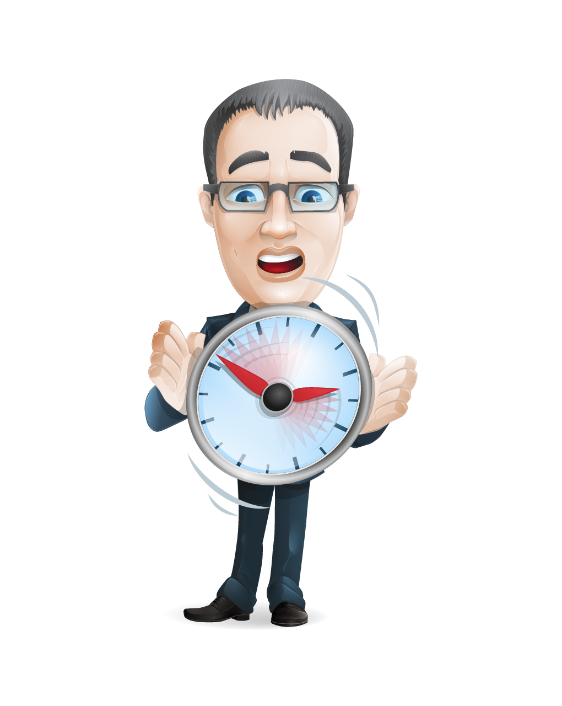 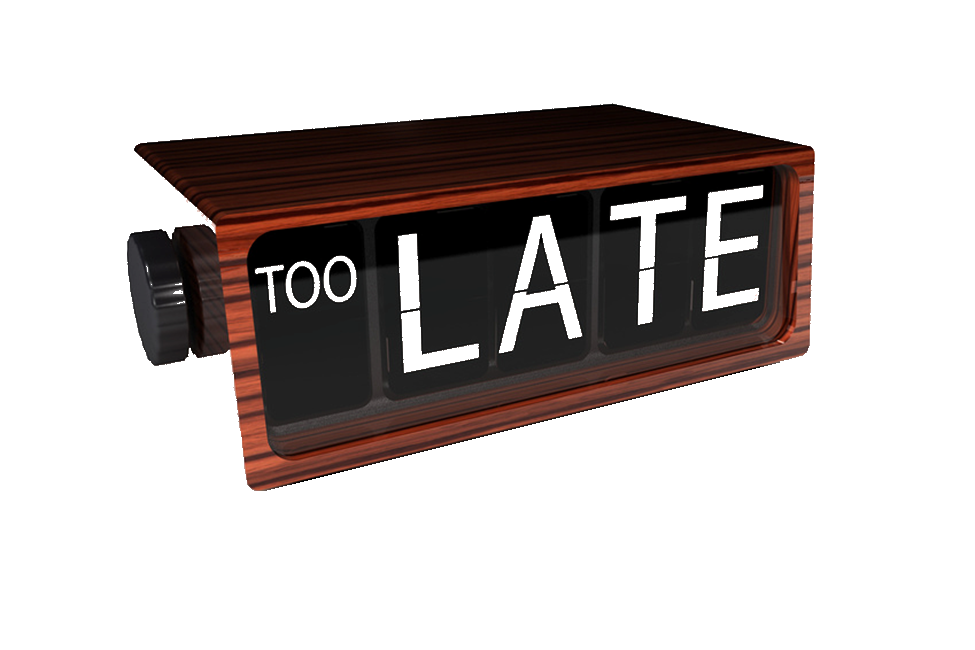 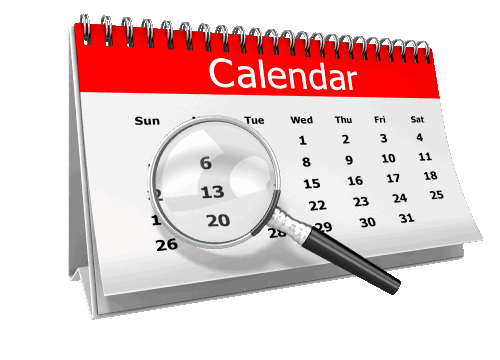 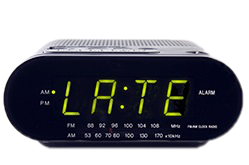 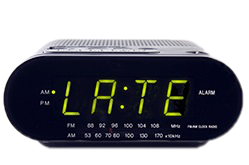 tulat
Now that you have been given three day’s advance notice, there is no excuse to be “tulat”!
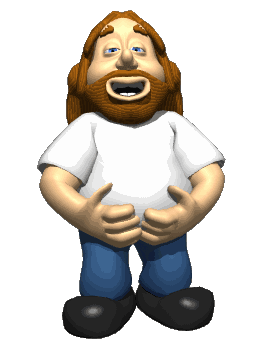 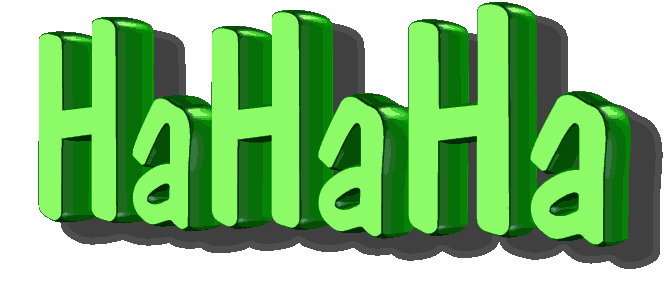 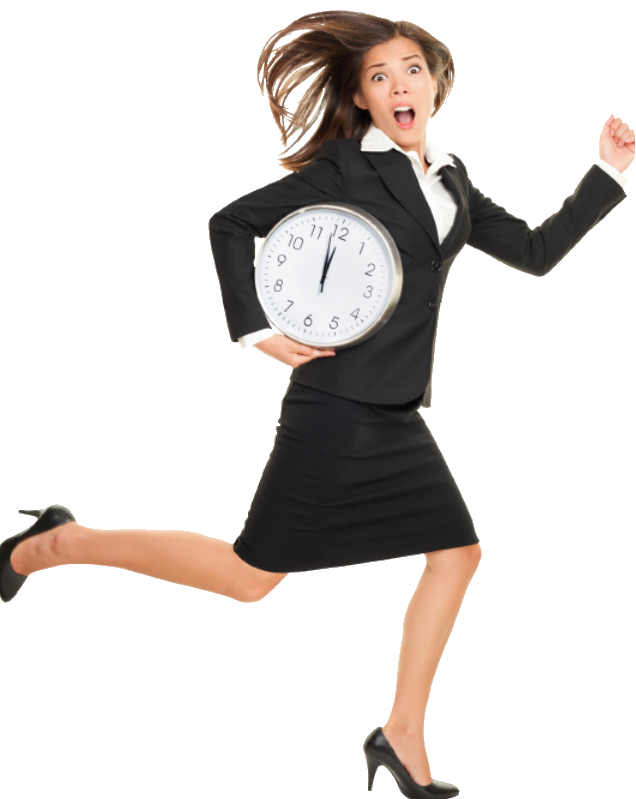 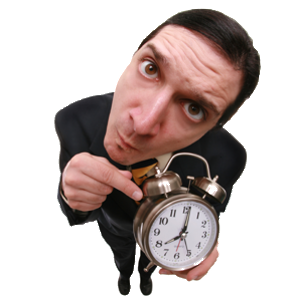 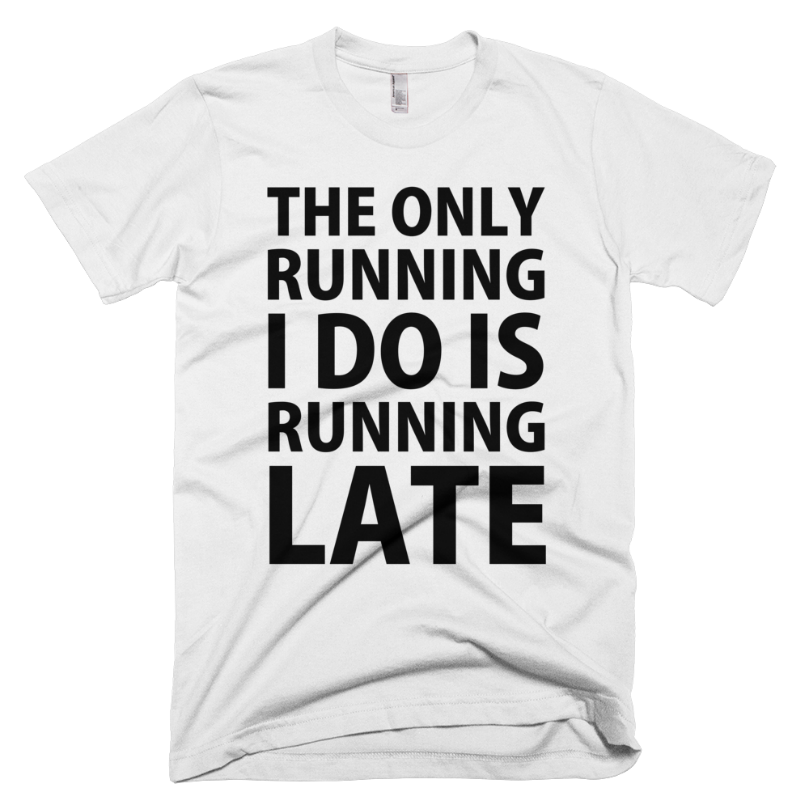 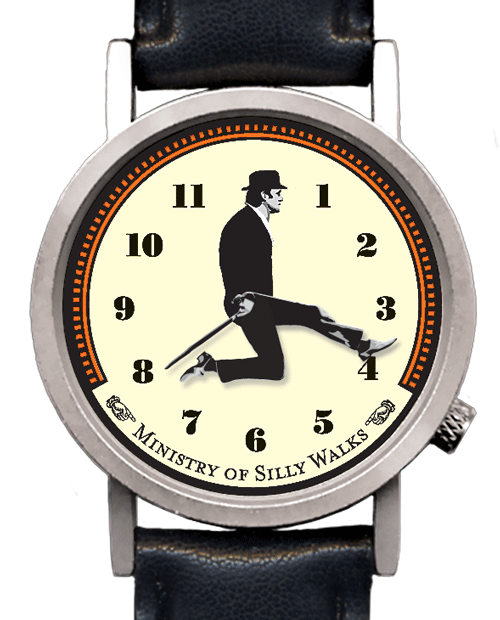